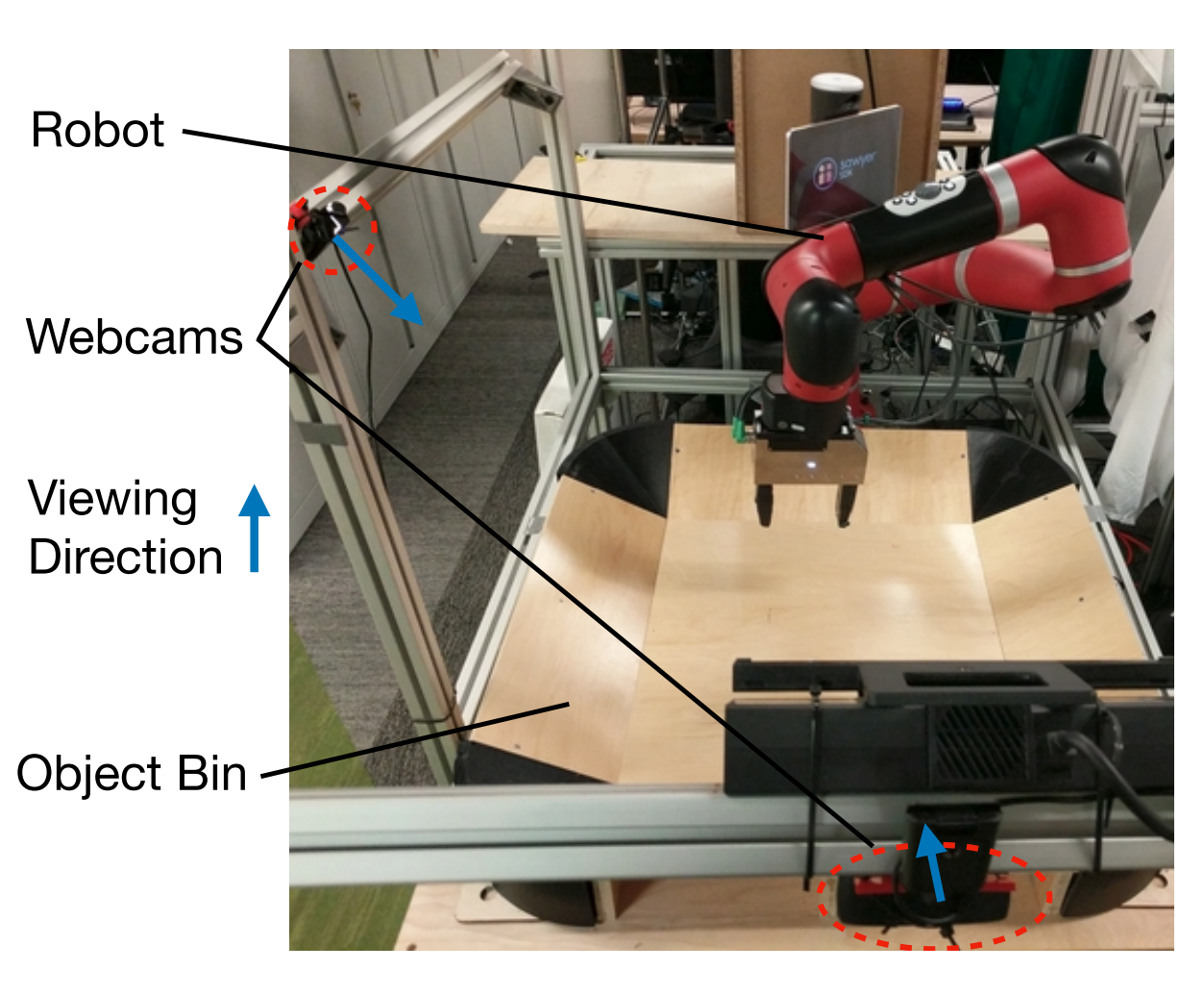 Visual Foresight:Model-Based Deep Reinforcement Learning for Vision-Based Robotic Control
Authors: Frederik Ebert*, Chelsea Finn*, Sudeep Dasari, Annie Xie, Alex Lee, Sergey Levine  | Published December 2018

Presented By:
Jerry Zhang 
UNI: jz2977


COMS6731: Humanoid Robotics Student Talk
Professor Peter Allen
Paper Link: https://arxiv.org/pdf/1812.00568.pdf
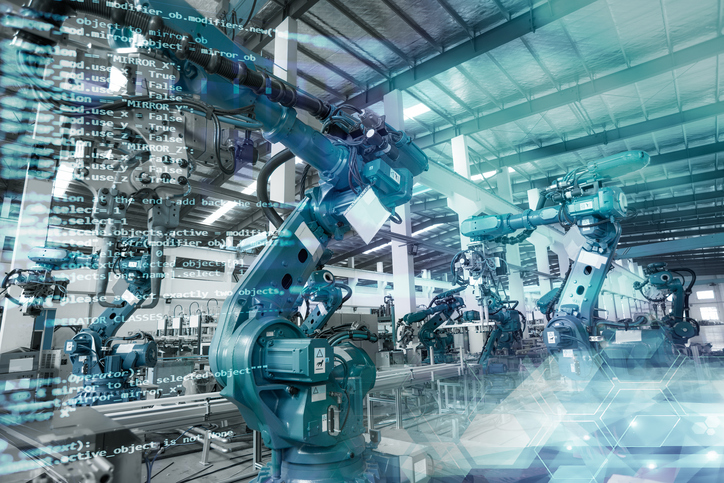 Project Overview
1
2
Visual Model Predictive Control
AGENDA
Cost Functions
3
Results
4
5
Discussion
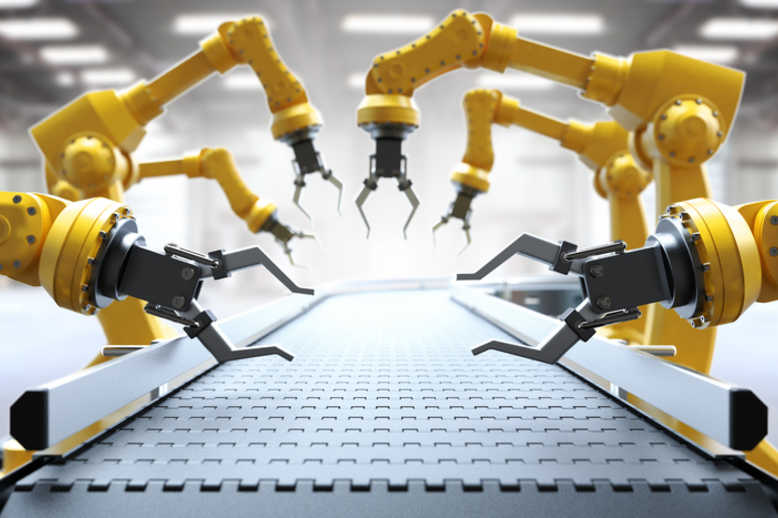 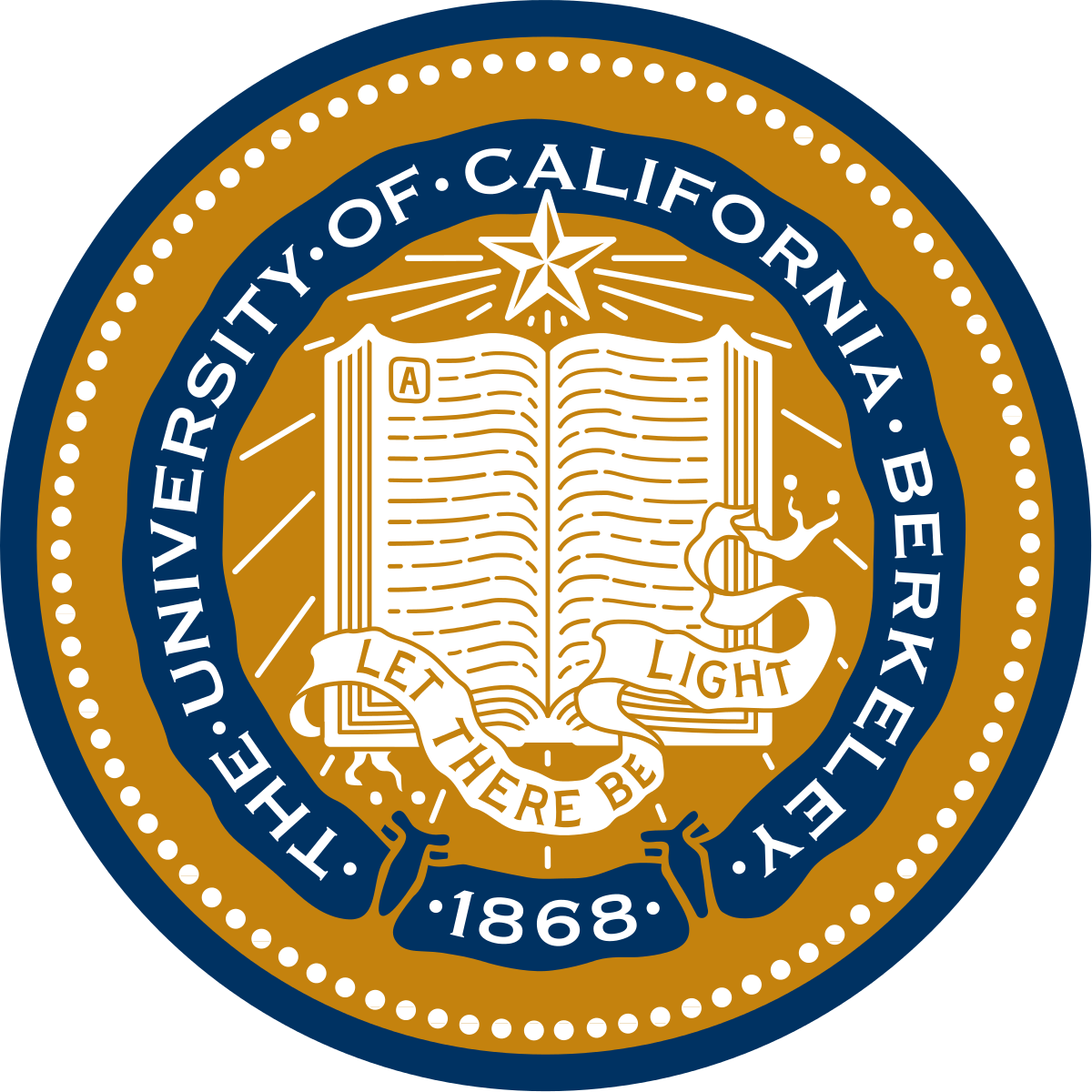 Project Overview
_______________________________________________________
PURPOSE
To present a novel deep reinforcement learning method for real-world robotics applications (e.g robotic manipulation) that generalizes effectively to new tasks and objects.

Enable a robot to perform a range of object manipulation tasks from raw pixel observations
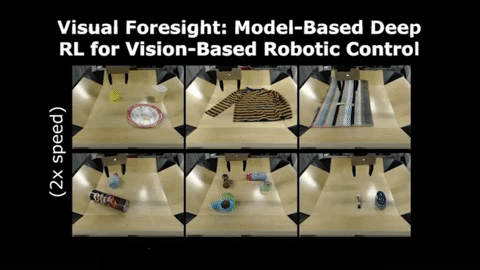 [Speaker Notes: Deep reinforcement learning (RL) algorithms can learn complex robotic skills from raw sensory inputs, but have yet to achieve the kind of broad generalization and applicability demonstrated by deep learning methods in supervised domains. We present a deep RL method that is practical for real-world robotics tasks, such as robotic manipulation, and generalizes effectively to never-before-seen tasks and objects. In these settings, ground truth reward signals are typically unavailable, and we therefore propose a self-supervised model-based approach, where a predictive model learns to directly predict the future from raw sensory readings, such as camera images. At test time, we explore three distinct goal specification methods: designated pixels, where a user specifies desired object manipulation tasks by selecting particular pixels in an image and corresponding goal positions, goal images, where the desired goal state is specified with an image, and image classifiers, which define spaces of goal states. Our deep predictive models are trained using data collected autonomously and continuously by a robot interacting with hundreds of objects, without human supervision. We demonstrate that visual MPC can generalize to never-before-seen objects—both rigid and deformable—and solve a range of user-defined object manipulation tasks using the same model. 


. Learning a model to predict the future, and then using this model to act, falls under the general umbrella of model-based reinforcement learning
However, model-based RL methods that directly operate on raw image frames have not been studied as extensively]
OVERVIEW: Video Model Predictive Control (Visual MPC)
_______________________________________________________________________________________
Def:  a model-based reinforcement learning approach to end-to-end learning of robotic manipulation

	Three Phase Approach
Unsupervised Data Collection
Model Training
Test Time Control
[Speaker Notes: (top) At training time, interaction data is collected autonomously and used to train a video-prediction model. 

(bottom) At test time, this model is used for sampling-based planning. In this work we discuss three different choices for the planning objective. 

They describe deep NN architectures that are effective for predicting pixel level observations amid occlusions and with novel objects


. Learning a model to predict the future, and then using this model to act, falls under the general umbrella of model-based reinforcement learning
However, model-based RL methods that directly operate on raw image frames have not been studied as extensively]
OVERVIEW: Cost Functions
_______________________________________________________________________________________
Methods to evaluate and specify progress/goals of robotic experiments
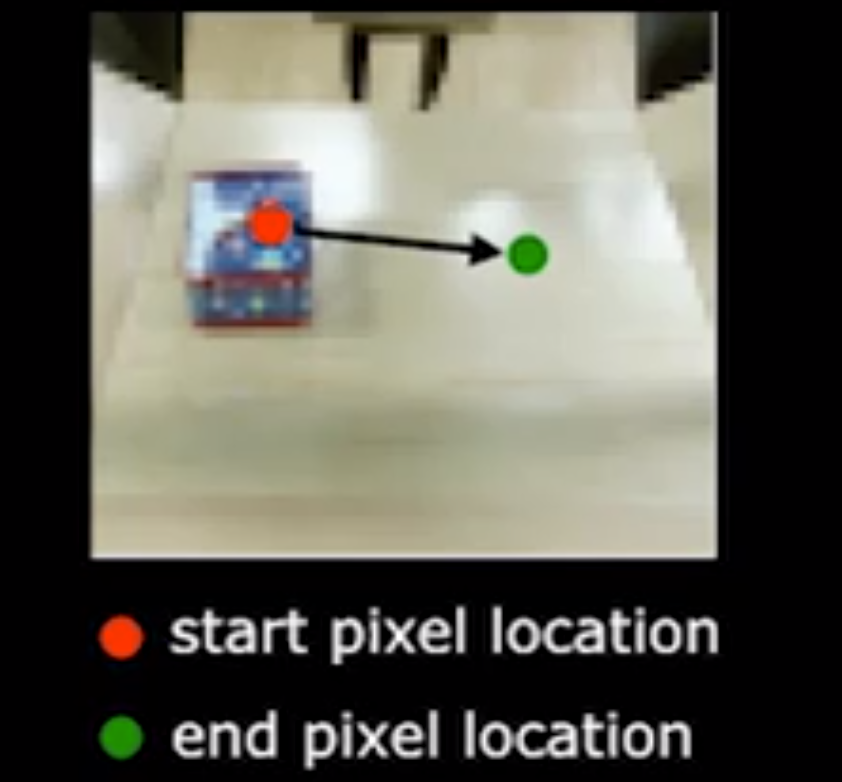 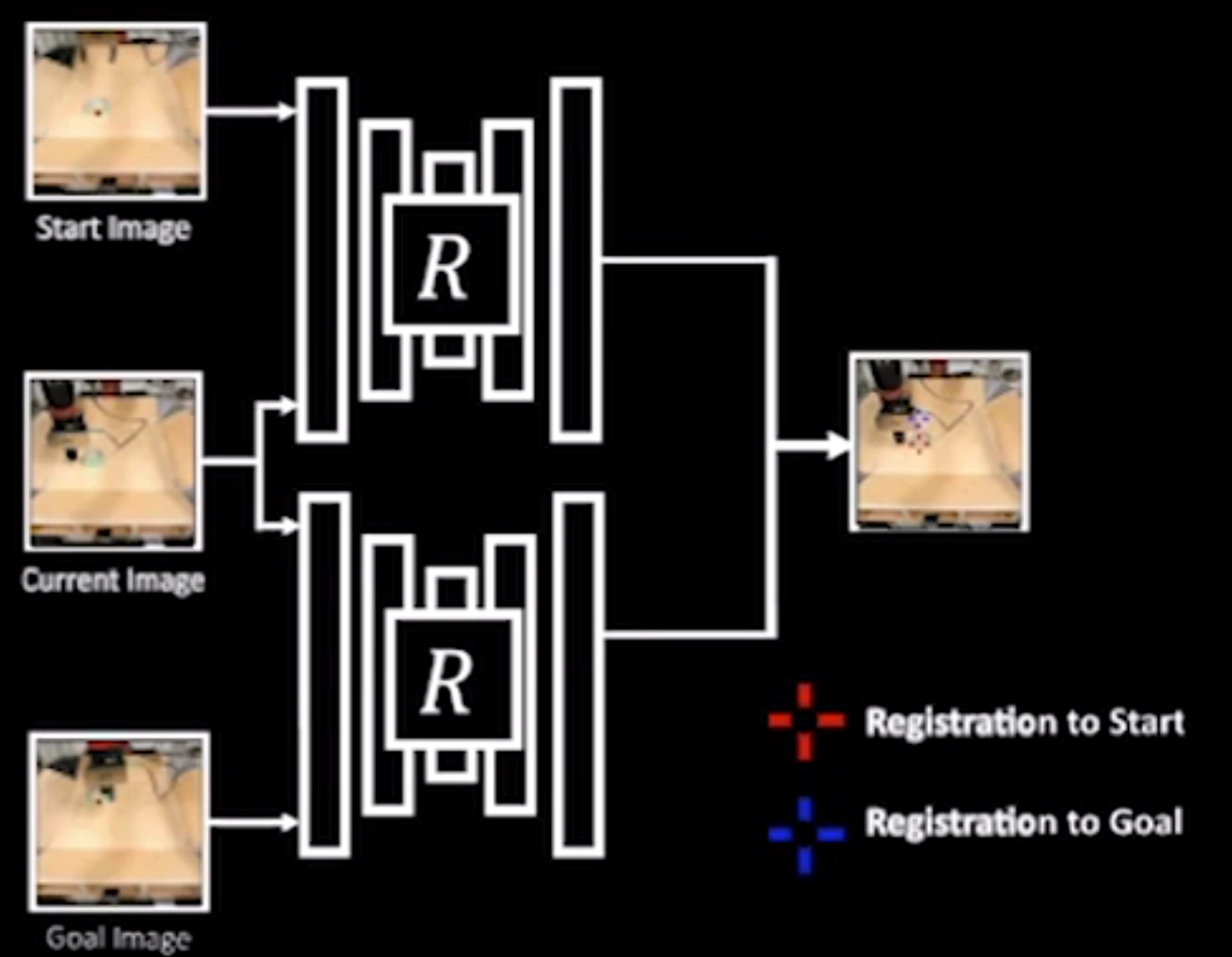 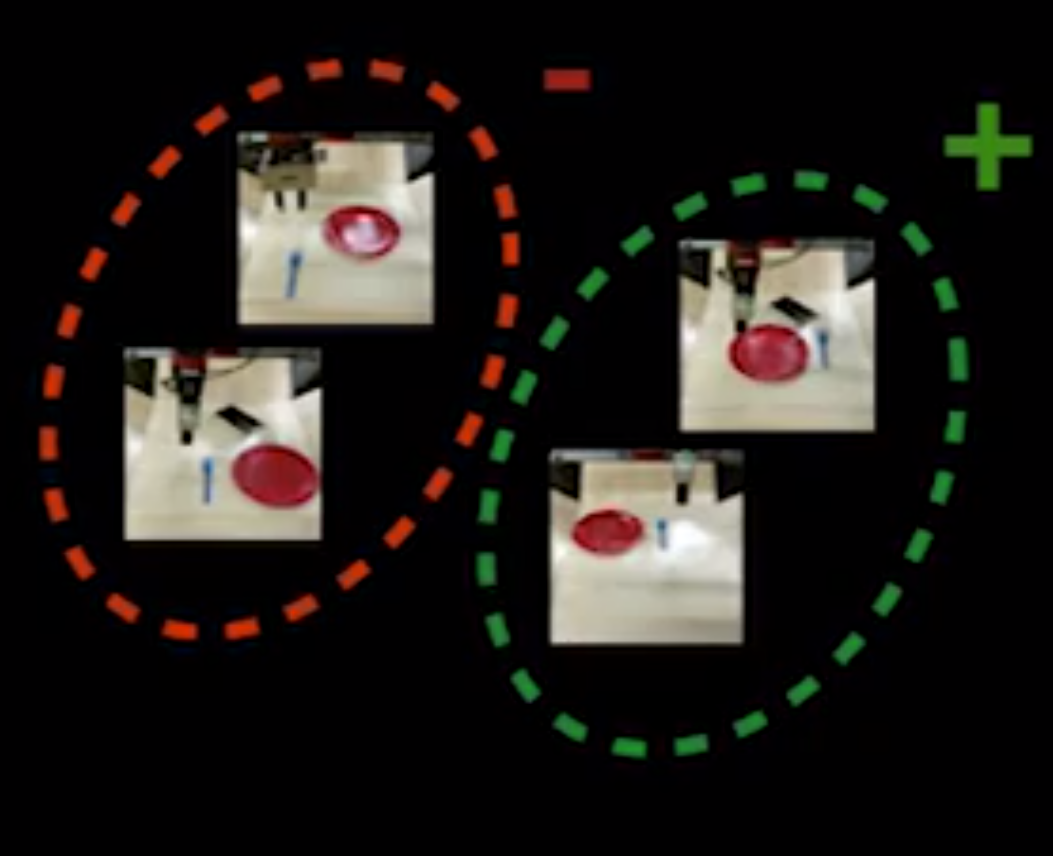 1. Pixel Distance Cost		 2. Registration Based Cost 	     3. Classifier Based Cost
[Speaker Notes: Designated Pixels
 where a user specifies desired object manipulation tasks by selecting particular pixels in an image and corresponding goal positions

Goal Images
	where the desired goal state is specified with an image

Image Classifiers
	 which define spaces of goal states]
_______________________________________________________

Manipulation of previously unseen objects
Handling multiple objects
Pushing objects around obstructions
Handling clutter
Manipulating deformable objects such as cloth
Recovering from larger perturbations
Grasping and maneuvering objects to user-specified locations in 3D-Space
Experiments
_______________________________________________________
RESULTS
A visual model predictive controller can generalize* to never-before-seen objects—both rigid and deformable*—and solve a range of user-defined object manipulation tasks using the same model. 




*with many clear limitations
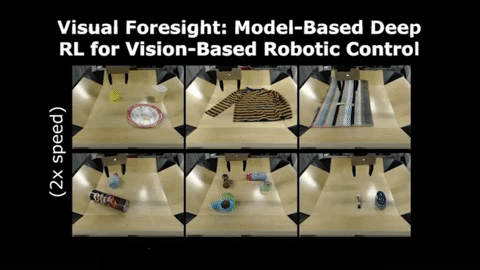 _______________________________________________________
Related Works
Model Based Reinforcement Learning:
M. Zhang, S. Vikram, L. Smith, P. Abbeel, M. J. Johnson, and S. Levine, “Solar: Deep structured latent representations for model-based reinforcement learning,” arXiv:1808.09105, 2018
C. Finn, X. Y. Tan, Y. Duan, T. Darrell, S. Levine, and P. Abbeel, “Deep spatial autoencoders for visuomotor learning,” in International Conference on Robotics and Automation (ICRA), 2016


Self- Supervised Robotic Learning
S. Levine, P. Pastor, A. Krizhevsky, J. Ibarz, and D. Quillen, “Learning hand-eye coordination for robotic grasping with deep learning and large-scale data collection,” International Journal of Robotics Research (IJRR), 2016
L. Pinto and A. Gupta, “Supersizing self-supervision: Learning to grasp from 50k tries and 700 robot hours,” in International Conference on Robotics and Automation (ICRA), 2016.

Sensory Prediction Models
J. T. Betts, “Survey of numerical methods for trajectory optimization,” Journal of guidance, control, and dynamics, 1998.


Optical Flow
T. Zhou, S. Tulsiani, W. Sun, J. Malik, and A. A. Efros, “View synthesis by appearance flow,” in European conference on computer vision, 2016.
S. Meister, J. Hur, and S. Roth, “Unflow: Unsupervised learning of optical flow with a bidirectional census loss,” arXiv:1711.07837, 2017
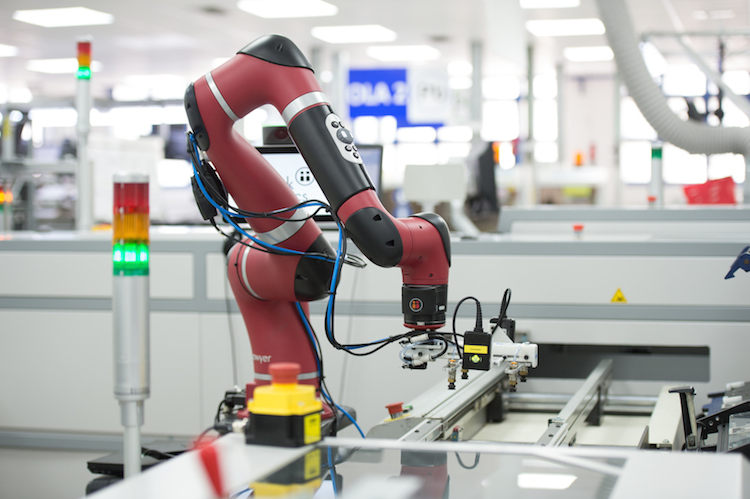 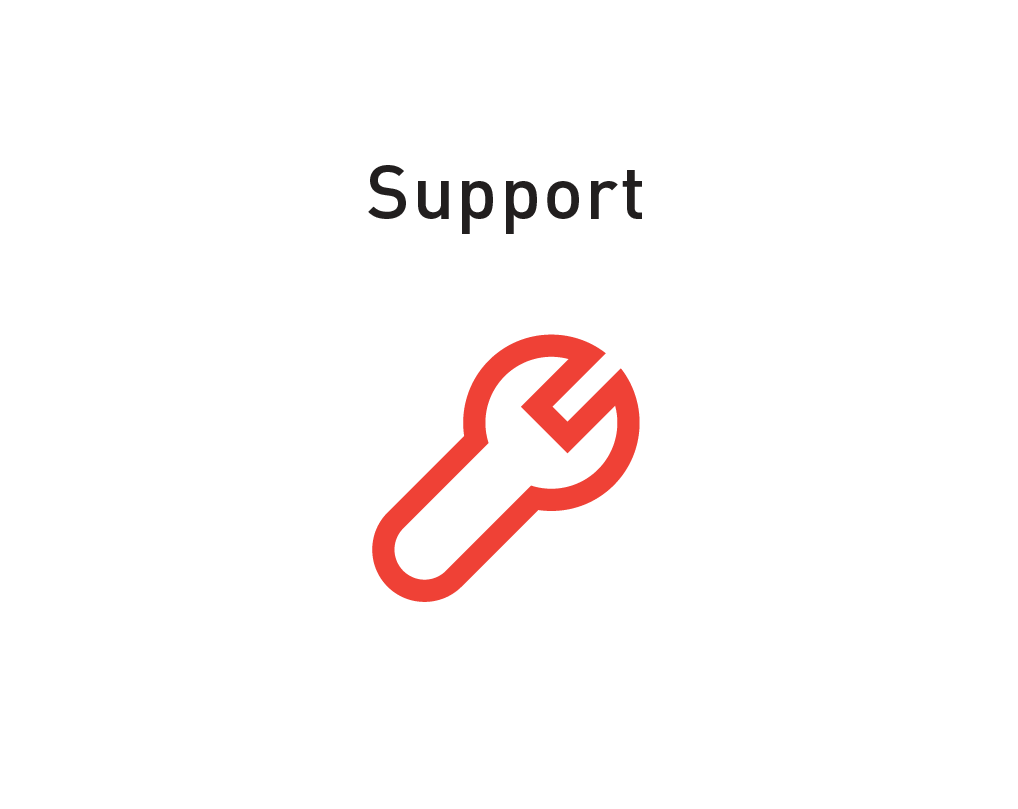 Visual MPC
Theory: Optical Flow
____________________________________________________________________________________________________________________
Def: Tracking apparent motion of objects in a video
Assumptions:
Pixel intensities do not rapidly change between consecutive frames
Groups of pixels move together

Optical Flow Field
Vector field in a plane that can be visualized as a collection of arrows with given magnitude and direction corresponding to tracking objects between video frames
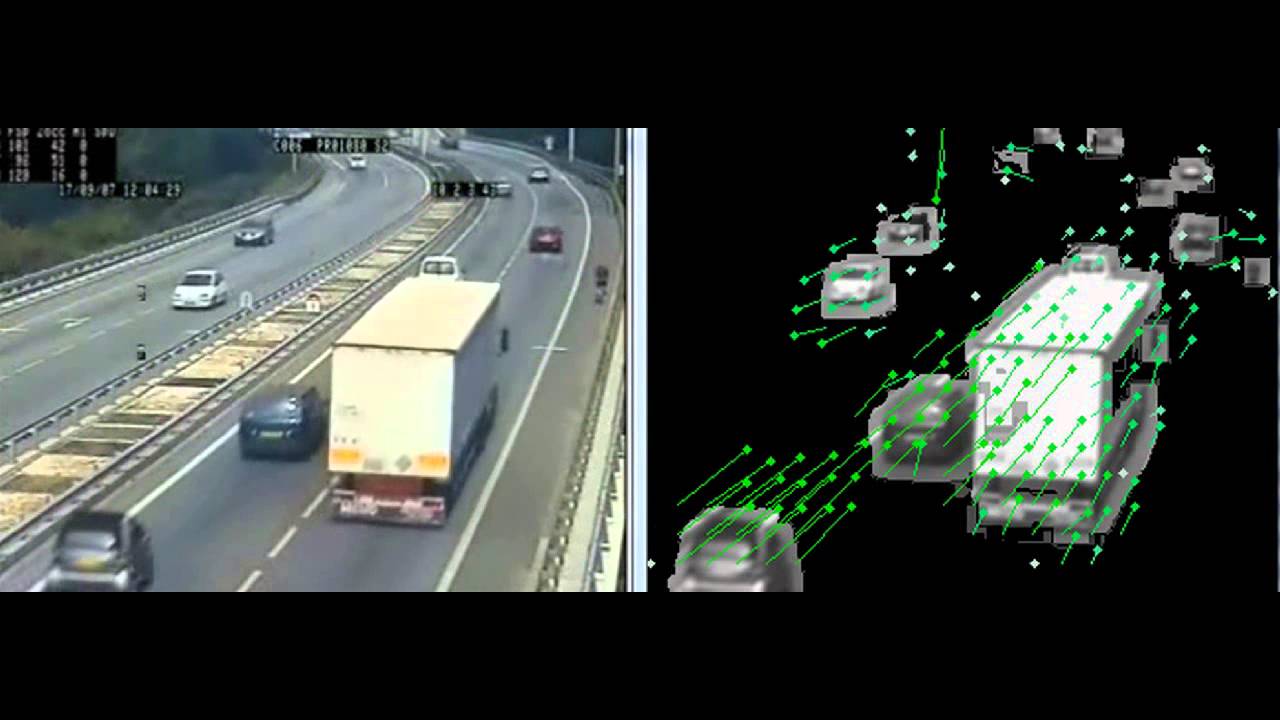 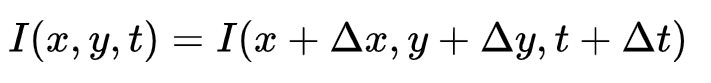 3 Phases of Visual MPC
____________________________________________________________________________________________________________________
Unsupervised Data Collection
At training time, data is collected autonomously by applying random actions sampled from a pre-specified distribution. It is important that this distribution allows the robot to visit parts of the state space that are relevant for solving the intended tasks. 

2. Model Training
Also during training time, we train a video prediction model on the collected data. The model takes as input an image of the current timestep and a sequence of actions, and generates the corresponding sequence of future frames. 

3. Test Time Control
We use a sampling-based, gradient free optimization procedure to find the sequence of actions that minimizes a cost function
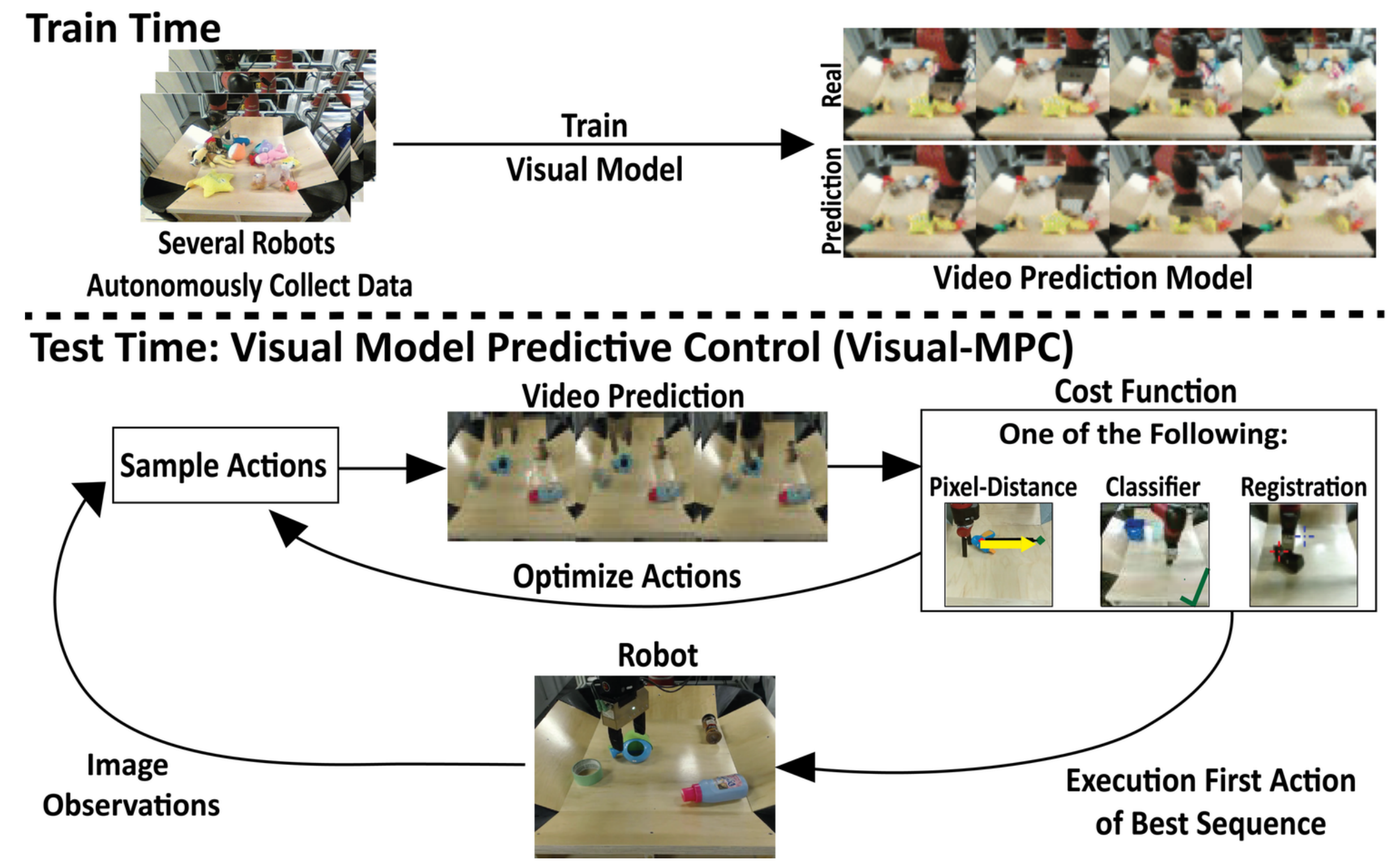 Unsupervised Data Collection
____________________________________________________________________________________________________________________
Data is collected autonomously by applying random actions sampled from a pre-specified distribution. 

Collected 20,000 trajectories of pushing motions and 15,000 trajectories with gripper control, where the robot randomly picks and moves objects using the grasping reflex

The data collection process is fully autonomous, requiring human intervention only to change out the objects in front of the robot. 

The action space consisted of relative movements of the end-effector in cartesian space along the x, y, and z axes, and for some parts of the dataset we also added azimuthal rotations of the gripper and a grasping action.
[Speaker Notes: It is important that this distribution allows the robot to visit parts of the state space that are relevant for solving the intended tasks


To train both our video-prediction and registration models, we ….]
Model Training | RNN Structure
____________________________________________________________________________________________________________________
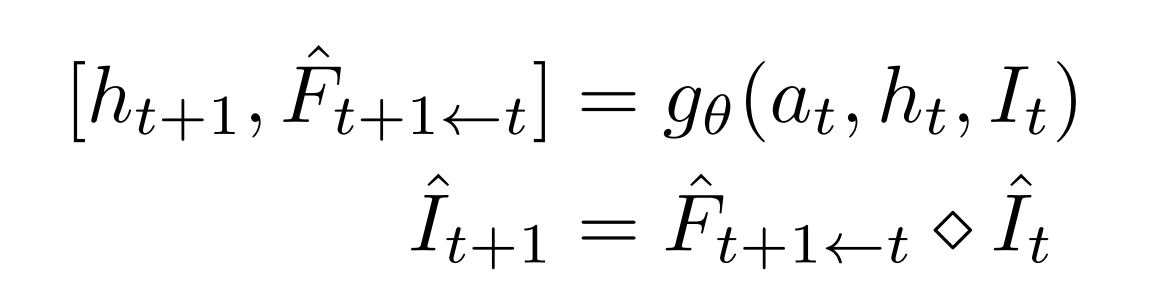 [Speaker Notes: The model, which is implemented as a recurrent neural network (RNN) gθ parameterized by θ, has a hidden state ht and takes in a previous image and an action at each step of the rollout. Future images ˆIt+1 are generated by warping the previous generated image ˆIt or the previous true image It, when available, according to a 2-dimensional flow field Fˆ t+1←t. A simplified illustration of model’s structure is given in the figure. It is also summarized in the following two equations

In the EQ.  the bilinear sampling operator  interpolates the pixel values bilinearly with respect to a location (x, y) and its four neighbouring pixels in the image

the first time-step the real image is transformed, whereas at later timesteps previously generated images are transformed in order to generate multi-frame predictions. The model is trained with gradient descent on a l2 image reconstruction loss, denoted by L]
Forward Pass of Recurrent SNA model
____________________________________________________________________________________________________________________
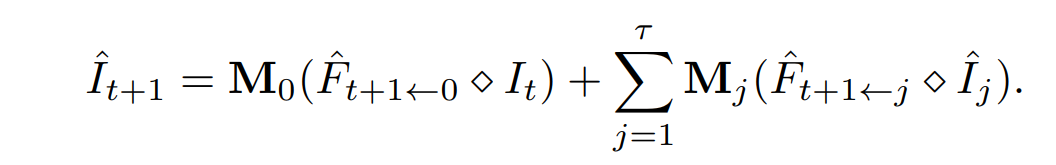 [Speaker Notes: A forward pass of the RNN is illustrated
We use a series of stacked convolutional LSTMs and standard convolutional layers interleaved with average-pooling and upsampling layers. The result of this computation is the 2 dimensional flow-field Fˆ t+1←t which is used to transform a current image It or ˆIt. M


Skip connection neural advection model. To enable effective tracking of objects through occlusions, we can add temporal skip connections to the model: we now transform pixels not only from the previously generated image ˆIt, but from all previous images ˆI1, ... ˆIt, including the context image I0, which is a real image. All these transformed images can be combined to a form the predicted image ˆIt+1 by taking a weighted sum over all transformed images, where the weights are given by masks Mt with the same size as the image and a single channel]
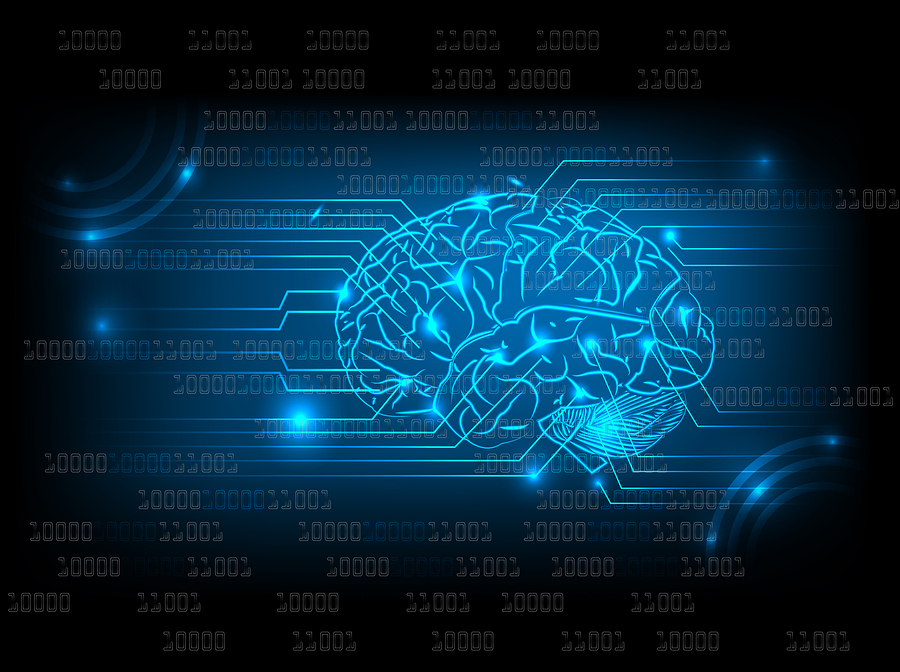 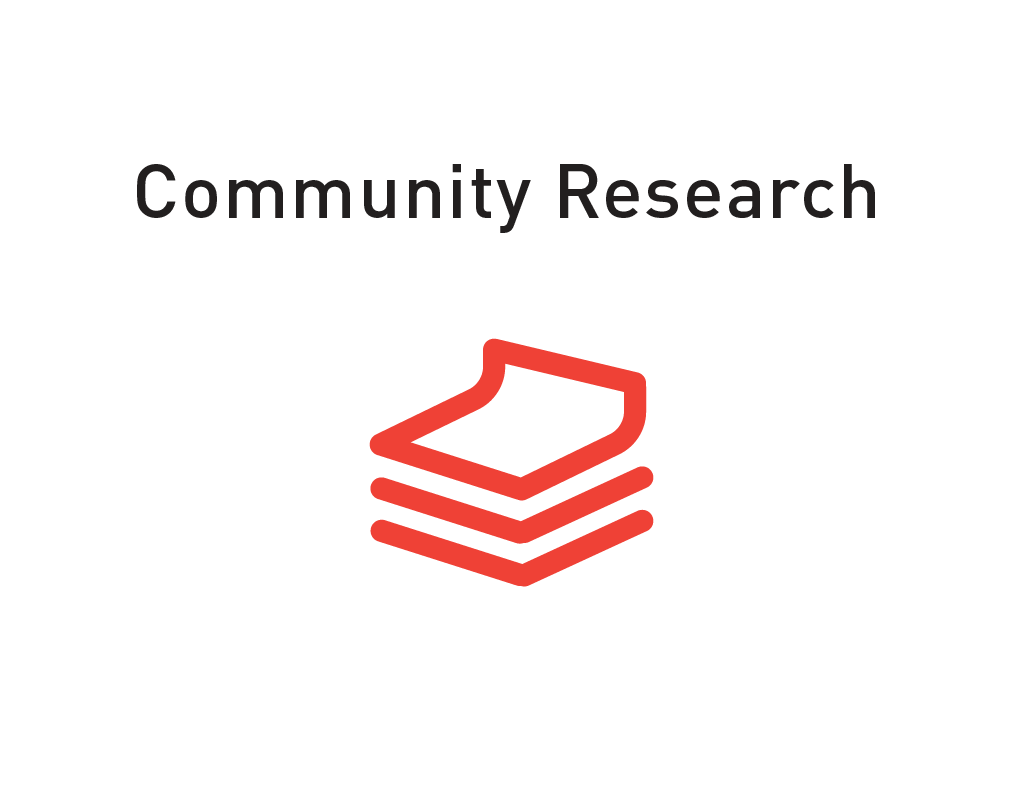 Cost Functions
Video Prediction For Control
____________________________________________________________________________________________________________________
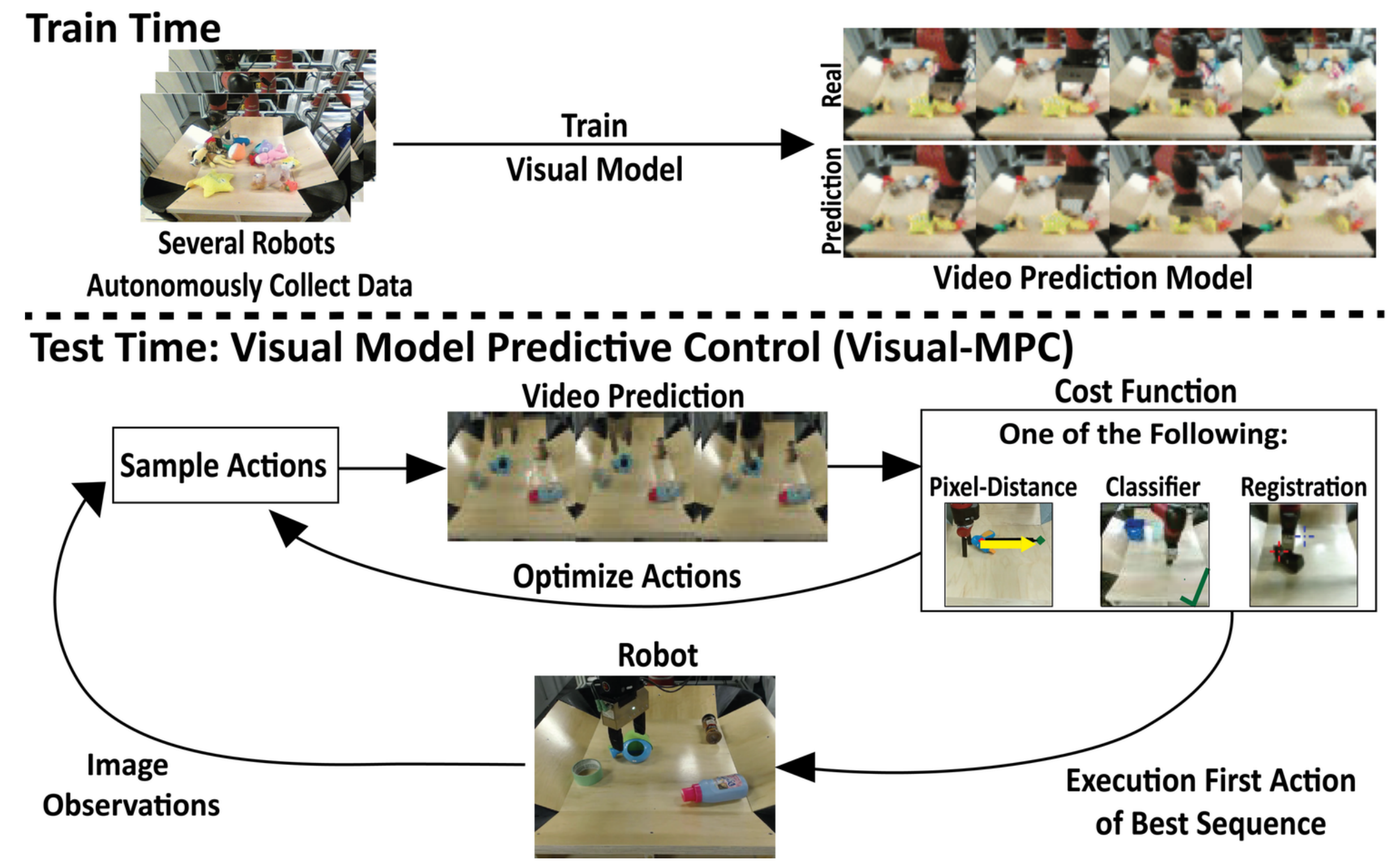 Planning Cost Functions
____________________________________________________________________________________________________________________
Pixel Distance Cost	             Registration Based Cost 	    Classifier Based Cost
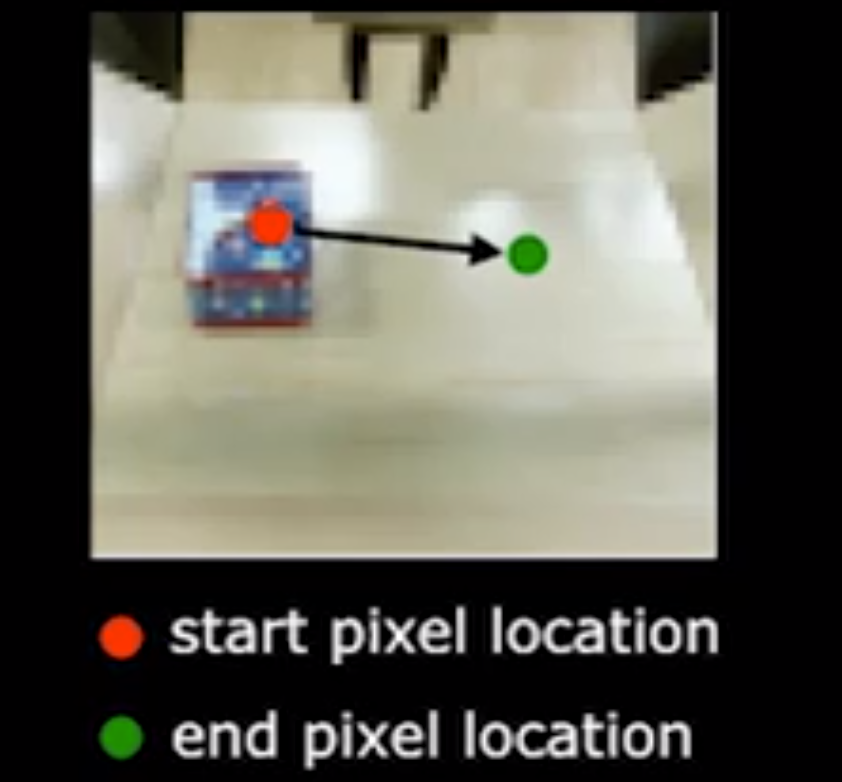 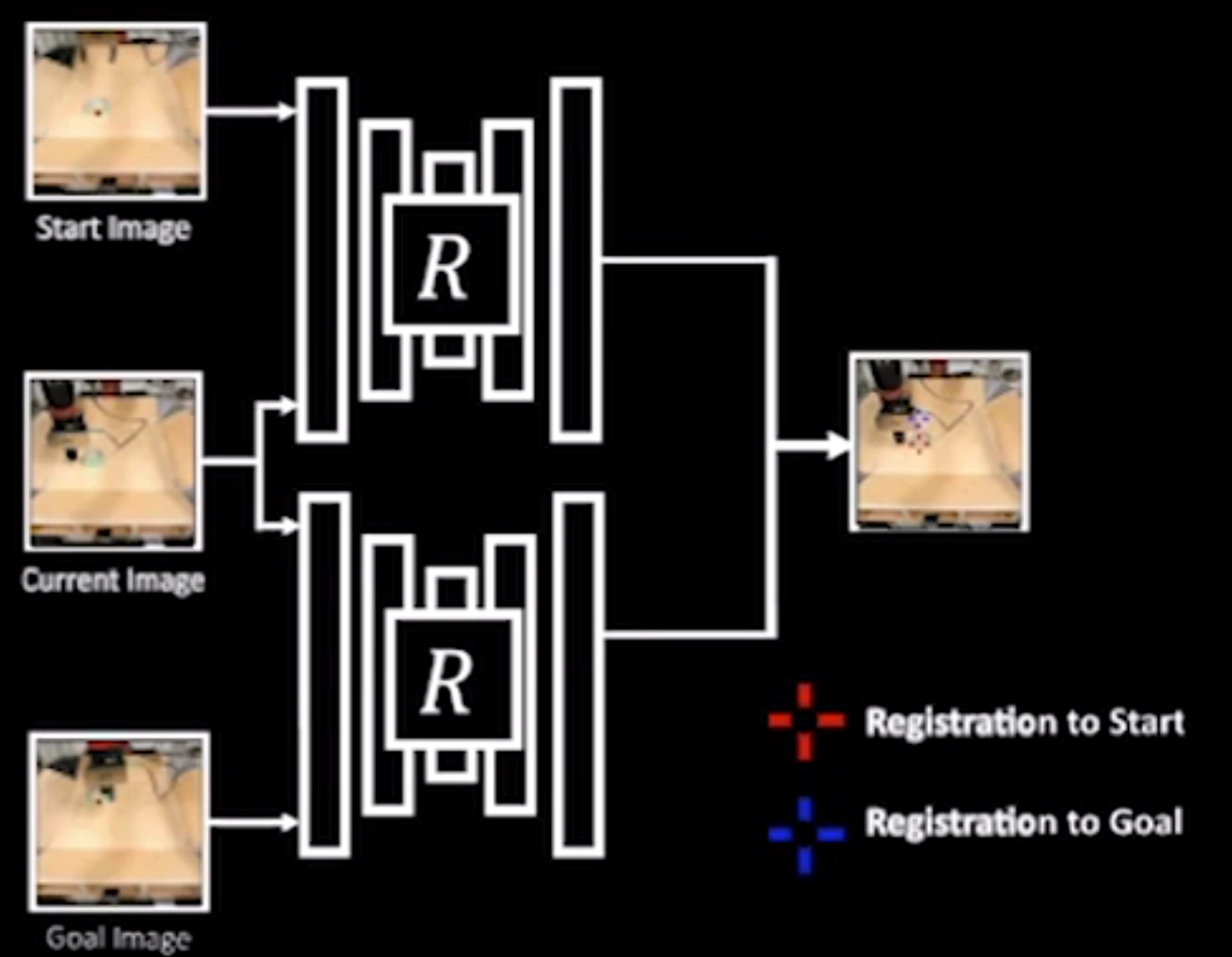 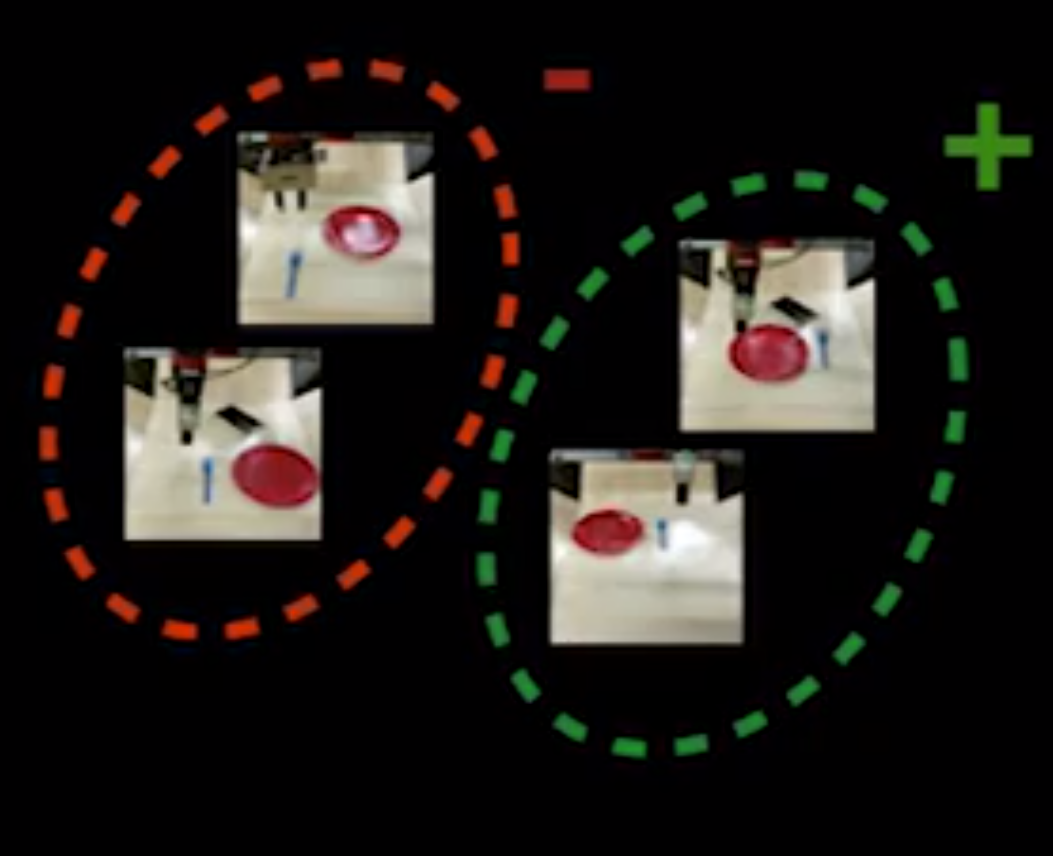 Pixel Distance Cost
____________________________________________________________________________________________________________________
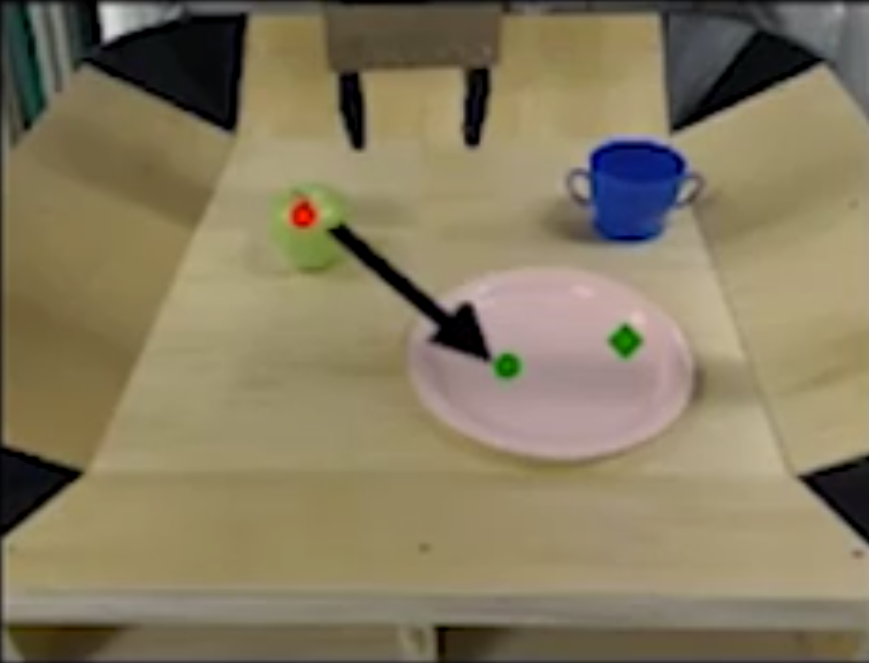 Starting pixel location
Ending pixel location
Common Failure Mode: Execution will fail if actions do not go according to plan, because system is not tracking the object
[Speaker Notes: A convenient way to define a robot task is by choosing one or more designated pixels in the robot’s camera view and choosing a destination where each pixel should be moved. For example, the user might select a pixel on an object and ask the robot to move it 10 cm to the left]
Pixel Distance Cost
____________________________________________________________________________________________________________________
Registration Based Cost
____________________________________________________________________________________________________________________
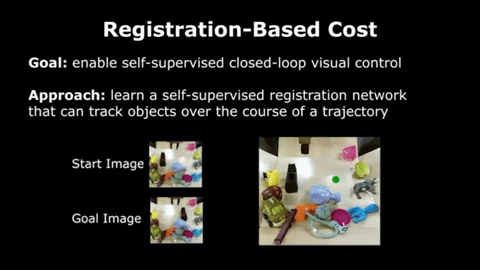 Allows robot to keep track of how the current scene relates to the initial and goal scenes



Thus allows imperfect controllers to retry the task until it succeeds
Registration Based Cost
____________________________________________________________________________________________________________________
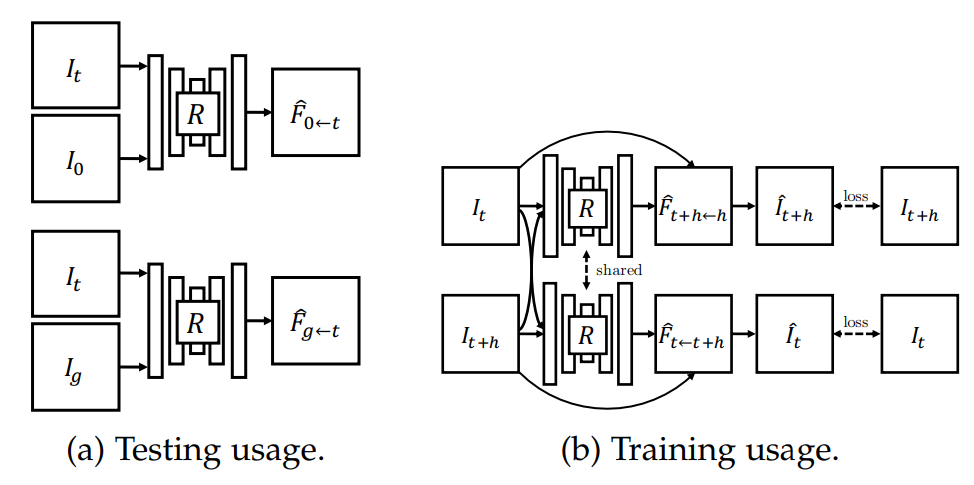 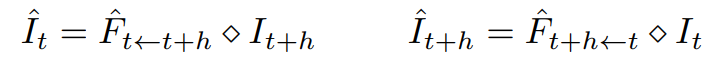 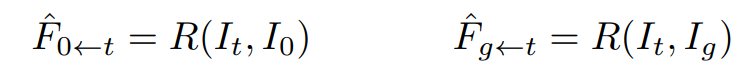 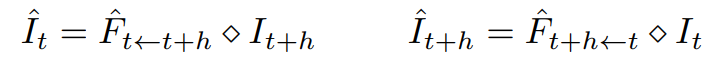 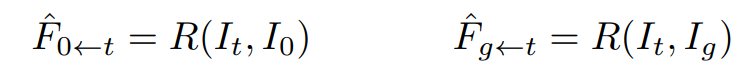 [Speaker Notes: During Testing, separately register the current image It to the start image I0 and to the goal image Ig by passing it into the registration network R, implemented as a fully-convolutional neural network

For training, two images are sampled at random times steps t and t + h along the trajectory and the images are warped to each other in both directions. 

The network, which outputs Fˆ t←t+h and Fˆ t+h←t, is trained to minimize the photometric distance
between ˆIt and It and ˆIt+h and It+h, in addition to a smoothness regularizer that penalizes abrupt changes in the outputted flow-field

The network R is implemented as a fully convolutional network taking in two images stacked along the channel dimension]
Registration Based Cost
____________________________________________________________________________________________________________________
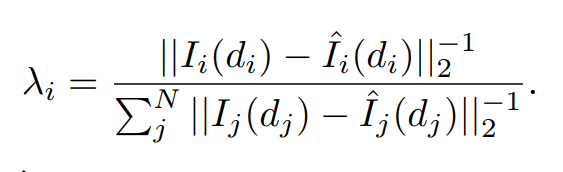 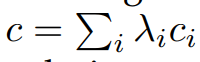 Classifier Based Cost
____________________________________________________________________________________________________________________
Framework for quickly specifying visual goals. 

Well-suited for tasks that can be completed in multiple ways. 
Ex. for a task of rearranging a pair objects into relative positions, i.e. pushing the first object to the left of the second object, the absolute positions of the objects do not matter nor does the arm position.

 A classifier-based cost function allows the planner to discover any of the possible goal states
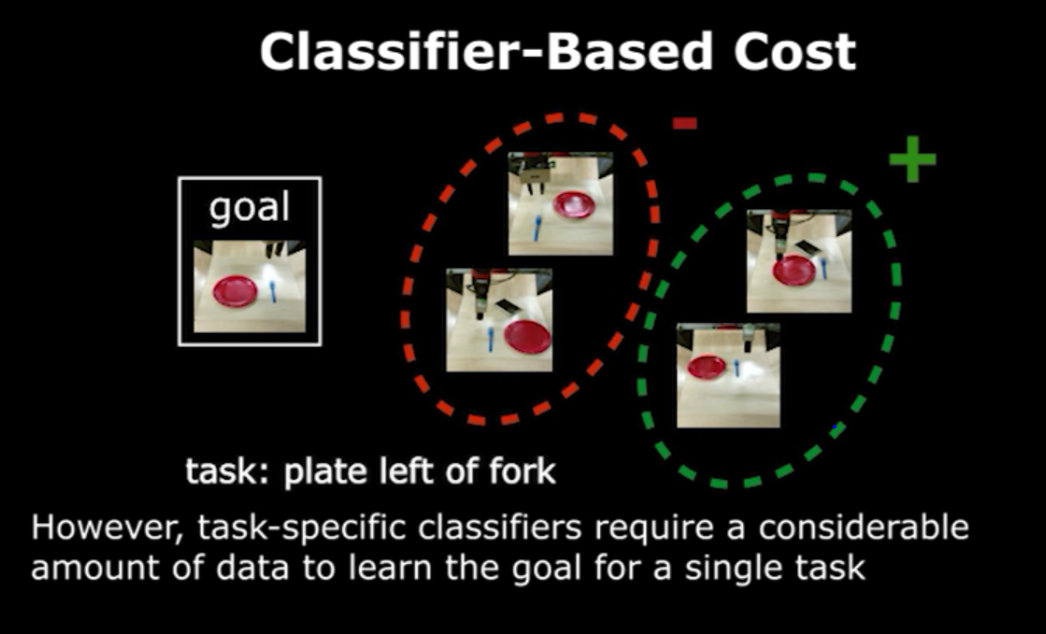 [Speaker Notes: Framework for quickly specifying visual goals. Our goal classifier is meta-trained with positive and negative examples for diverse tasks (left), which allows it to meta-learn that some factors matter for goals (e.g., relative positions of objects), while some do not (e.g. position of the arm).

 At meta-test time, this classifier can learn goals for new tasks from a few of examples of success (right - the goal is to place the fork to the right of the plate). The cost can be derived from the learned goal classifier for use with visual MPC.]
Classifier Based Cost
____________________________________________________________________________________________________________________
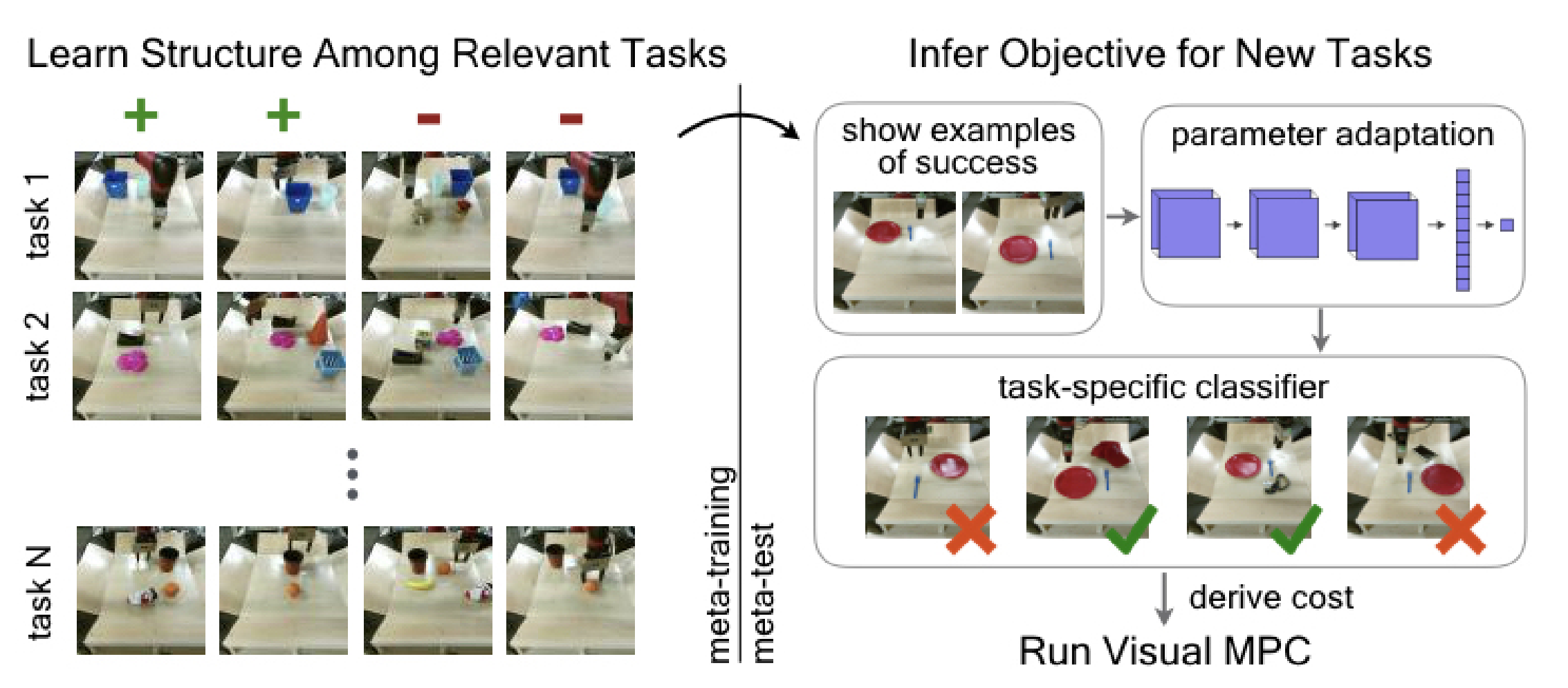 [Speaker Notes: Framework for quickly specifying visual goals. Our goal classifier is meta-trained with positive and negative examples for diverse tasks (left), which allows it to meta-learn that some factors matter for goals (e.g., relative positions of objects), while some do not (e.g. position of the arm).

 At meta-test time, this classifier can learn goals for new tasks from a few of examples of success (right - the goal is to place the fork to the right of the plate). The cost can be derived from the learned goal classifier for use with visual MPC. 

I did not show the equations, but if you’re interested, they use an adam objective optimizer to find the parameters for the classifier during training, and are updated via gradient descent for new tasks during test time

our classifier is represented by a convolutional neural network, consisting of three convolutional layers, each followed by layer normalization and a ReLU non-linearity. After the final convolutional layer, a spatial soft-argmax operation extracts spatial feature points, which are then passed through fully-connected layer]
When to use which Cost Function?
____________________________________________________________________________________________________________________
Pixel w/ Registration Cost Function
-    When moving objects precisely to target locations
Very robust against clutter/distractor objects as well

Pixel w/o Registration Cost Function
-   Used to increase robustness and allow for closed-loop control, so long as an image of the goal can be incorporated

Classifier-based Cost Function
When solving more abstract tasks (ex. When absolute position of object is not relevant)
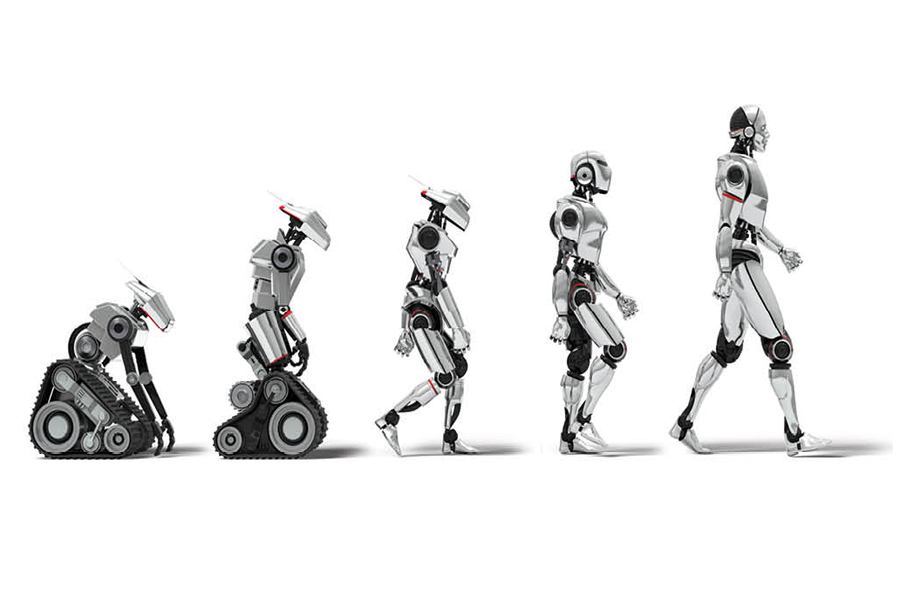 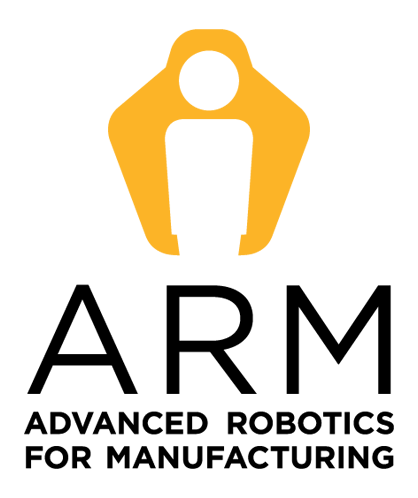 Results
Video Prediction For Control
____________________________________________________________________________________________________________________
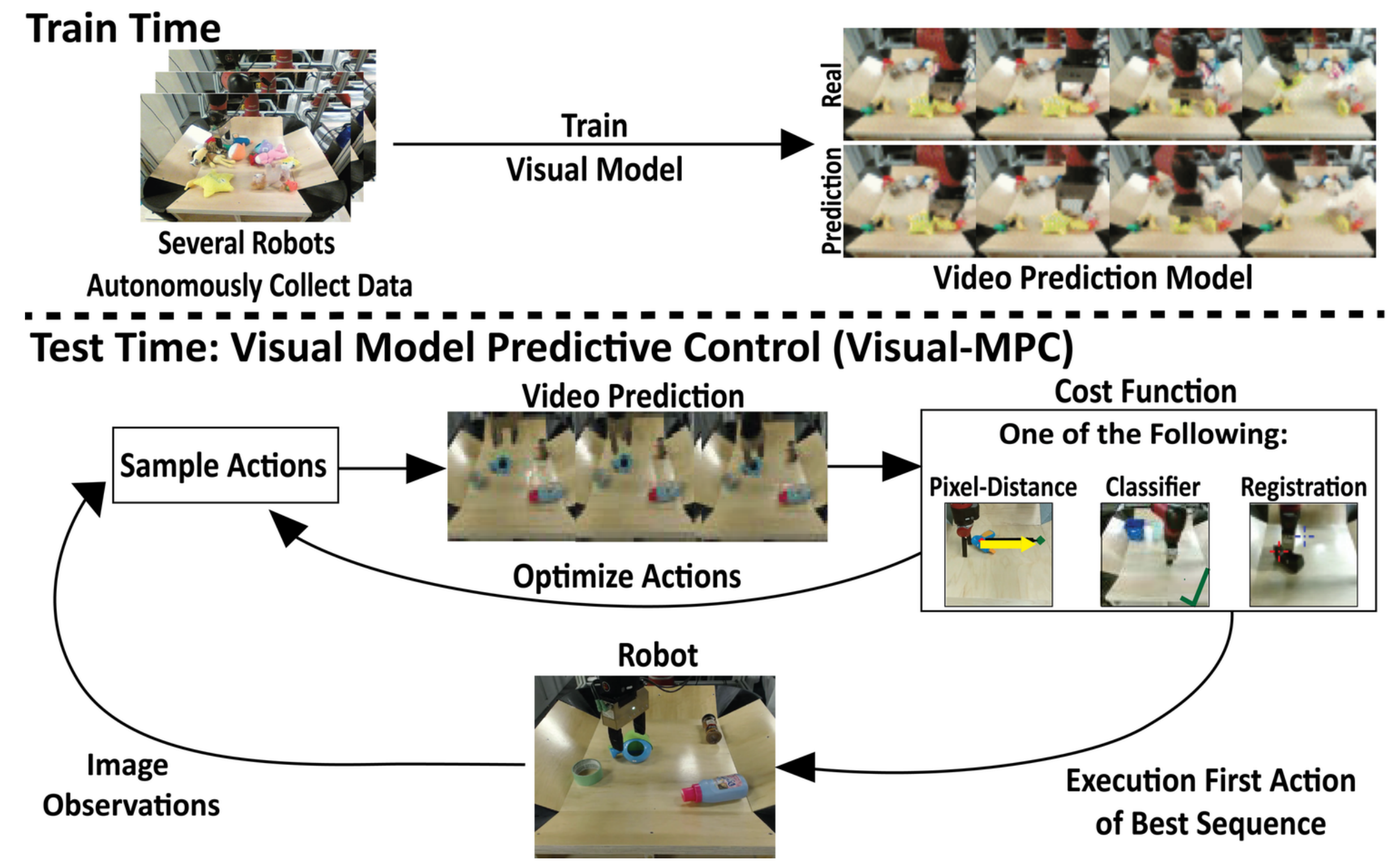 Multi-view Visual MPC
____________________________________________________________________________________________________________________
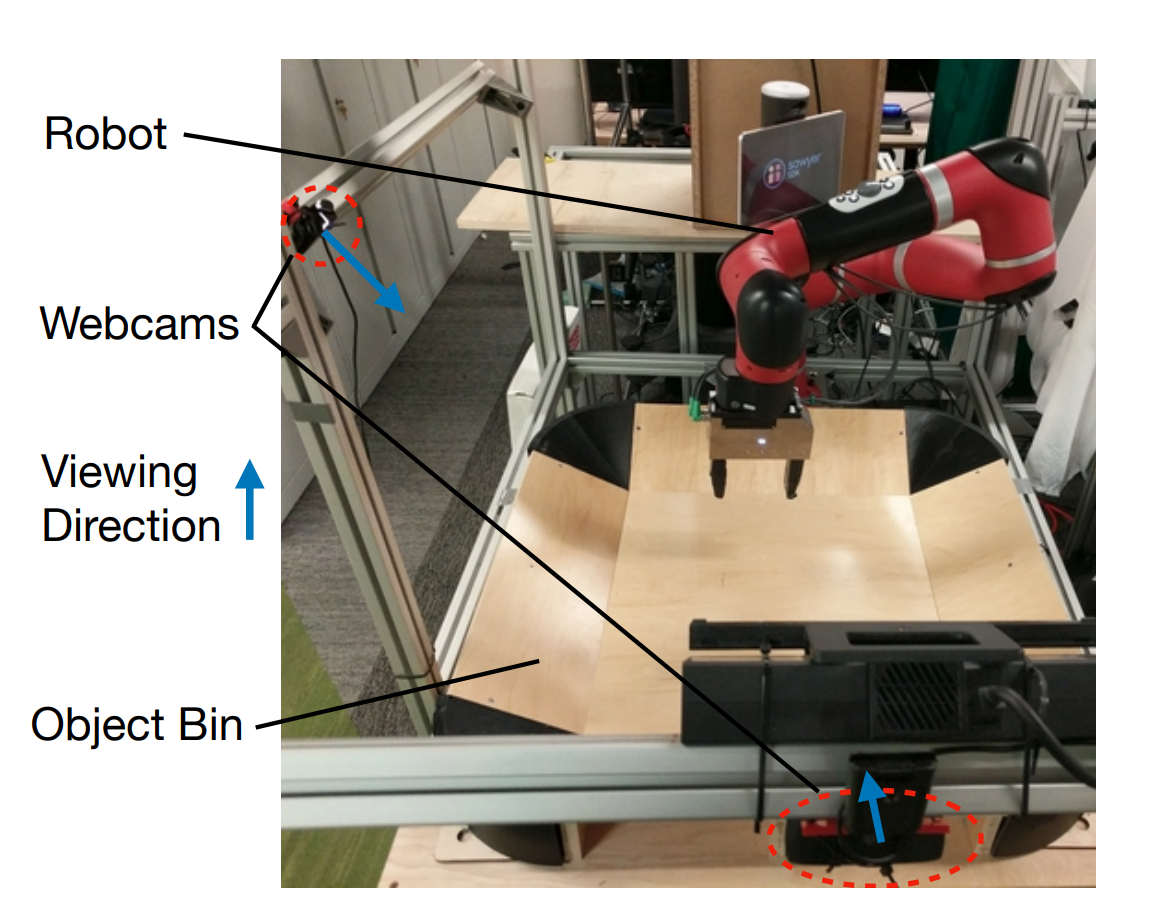 The visual MPC algorithm as described so far is only able to solve manipulation tasks specified in 2D


We use a combination of two views, taken from two cameras arranged appropriately, to jointly define a 3D task
Results: Pixel-Based Cost
____________________________________________________________________________________________________________________
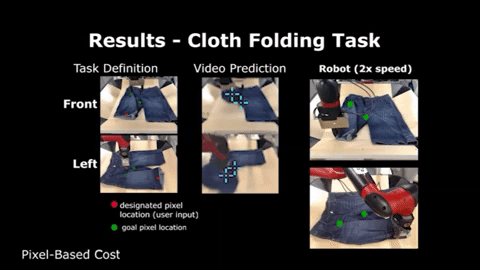 Results: Pixel-Based Cost
____________________________________________________________________________________________________________________
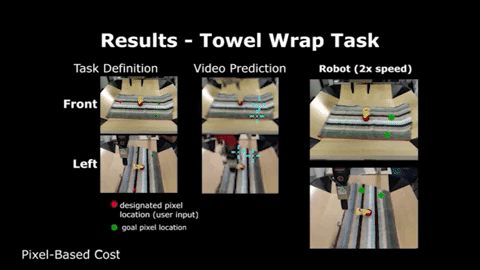 Results: Registration-Based Cost
____________________________________________________________________________________________________________________
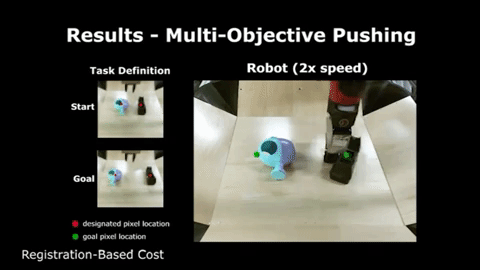 Results: Registration-Based Cost
____________________________________________________________________________________________________________________
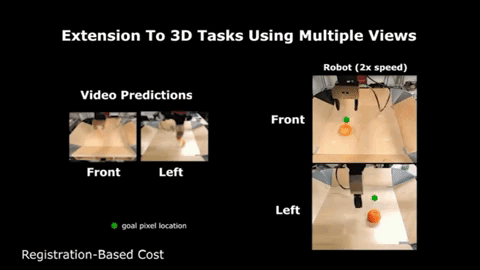 Results: Registration-Based Cost
____________________________________________________________________________________________________________________
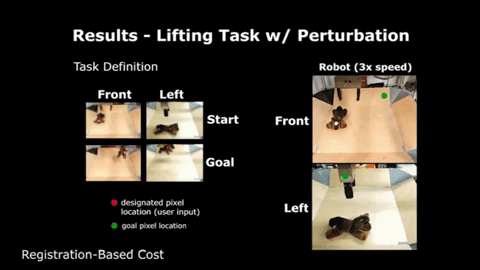 Results: Registration-Based Cost
____________________________________________________________________________________________________________________
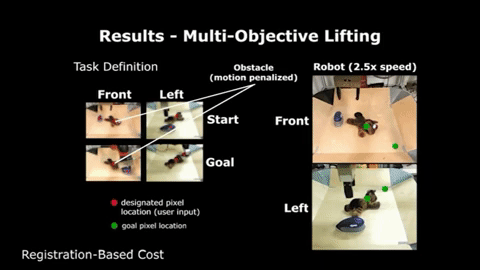 Results: Classifier-Based Cost Function
____________________________________________________________________________________________________________________
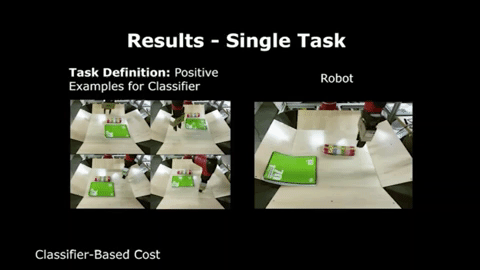 Results: Classifier-Based Cost Function
____________________________________________________________________________________________________________________
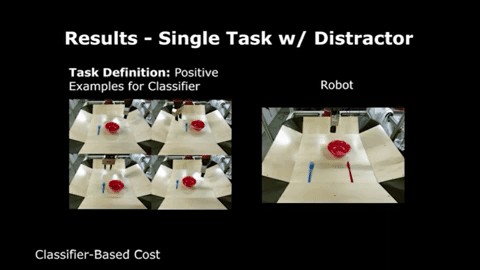 Results: Classifier-Based Cost Function
____________________________________________________________________________________________________________________
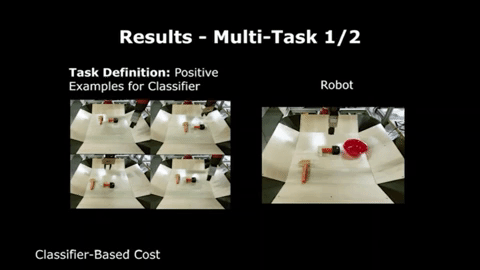 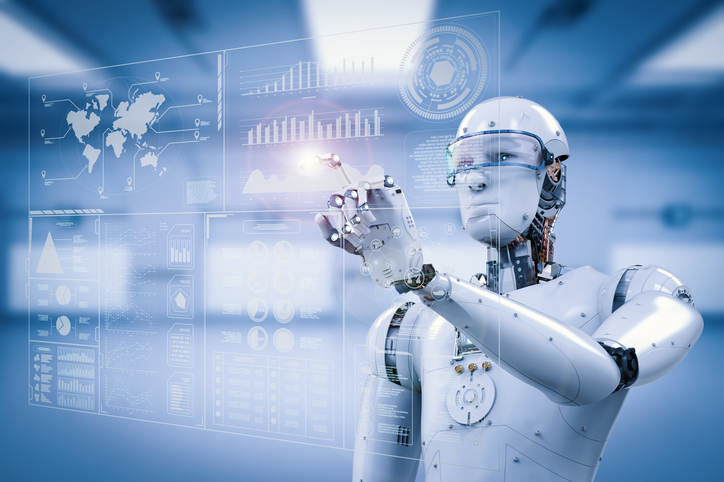 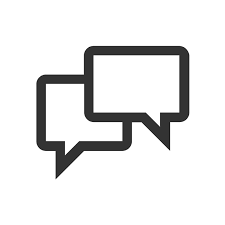 Discussion
Evaluating Registration-Based Cost Functions
____________________________________________________________________________________________________________________
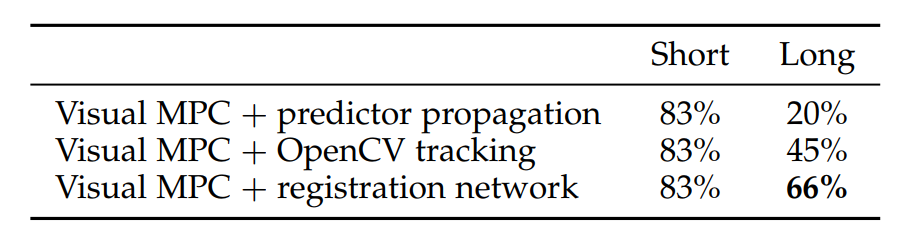 [Speaker Notes: Evaluating Registration-Based Cost Functions

Success rate for long-distance pushing experiment with 20 different object/goal configurations and short-distance experiment with 15 object/goal configurations. Success is defined as bringing the object closer than 15 pixels to the goal, which corresponds to around 7.5cm.]
Evaluating Classifier-Based Cost Function
____________________________________________________________________________________________________________________
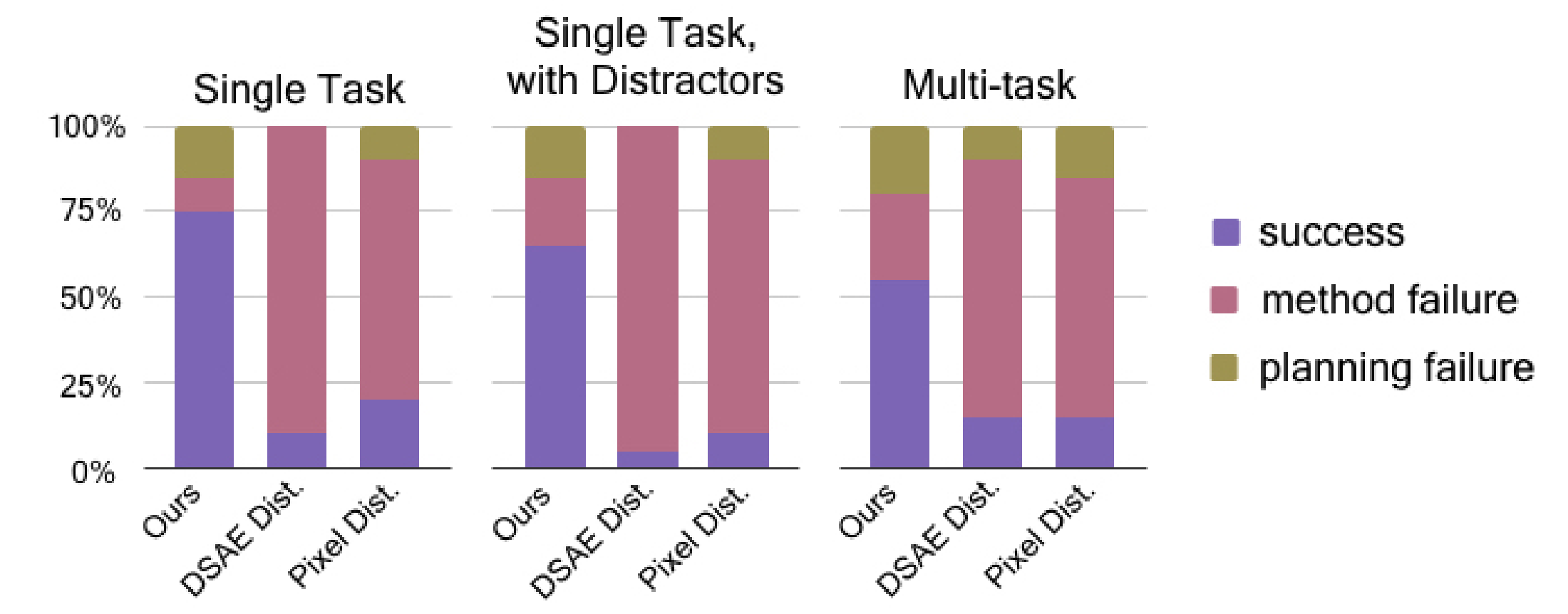 [Speaker Notes: Quantitative performance of visual planning for object rearrangement tasks across different goal specification methods: our meta-learned classifier, DSAE and pixel error.]
Evaluating Multi-Task Performance
__________________________________________________________________________________________________________________
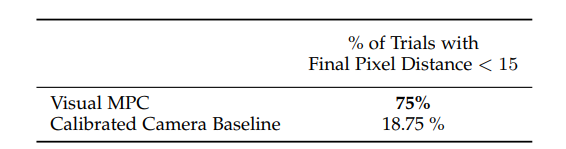 [Speaker Notes: Results for a multi-task experiment of 10 hard object pushing and grasping tasks, along with 6 cloth folding tasks, evaluating using a single model. Values indicate the percentage of trials that ended with the object pixel closer than 15 pixels to the designated goal. Higher is better.]
Limitations
____________________________________________________________________________________________________________________
A human input “Binary Token” to tell robot if object is rigid or deformable

Limited action space (minimally structured robotic domain) | x,y,z,azimuthal movement

No general motion, no robotic manipulation framework (only uses primitive reflex grasp)

Cannot handle partially visible domains (target objects need to be visible throughout execution)

Tasks can only be of medium duration and touch one or two objects
Thank you for Listening! 
____________________________________________________________________________________________________________________
Questions?
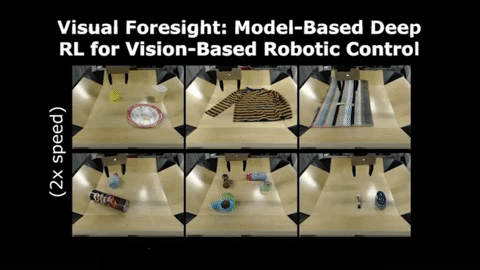